Check-inReview: Semantic Analysis
Show the symbol table 
After line 12 but before line 13
1. int a;
 2. bool f;
 3. int m(int arg){
 4.     int b;
 5.     return arg + 1;
 6. }
 7. 
 8. int g(){
 9.     int c;
10.     int d;
11.     if (a){
12.         int d;
13.         int f;
14.         int g;
15.     }
16. }
1
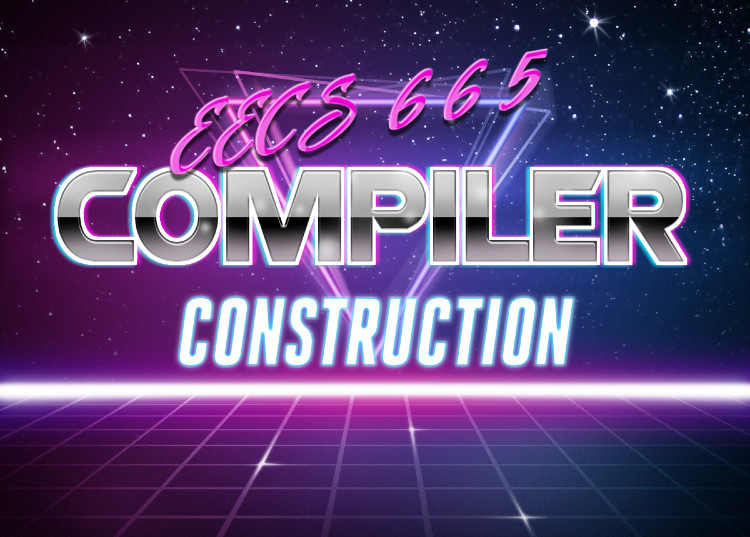 University of Kansas | Drew Davidson
Type systems
2
Compiler ConstructionProgress Pics
Live Assignments
P1
H2
Source code
Semantic Analysis
We have a lightweight program representation
Figuring out what the program means
Roughly, “what it does”
Lexical
 analysis
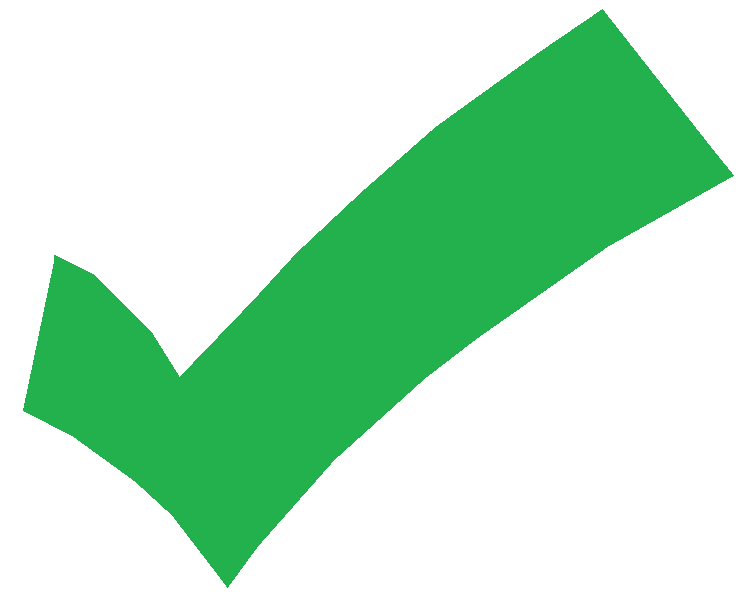 Abstract syntax
tree
Syntactic 
analysis
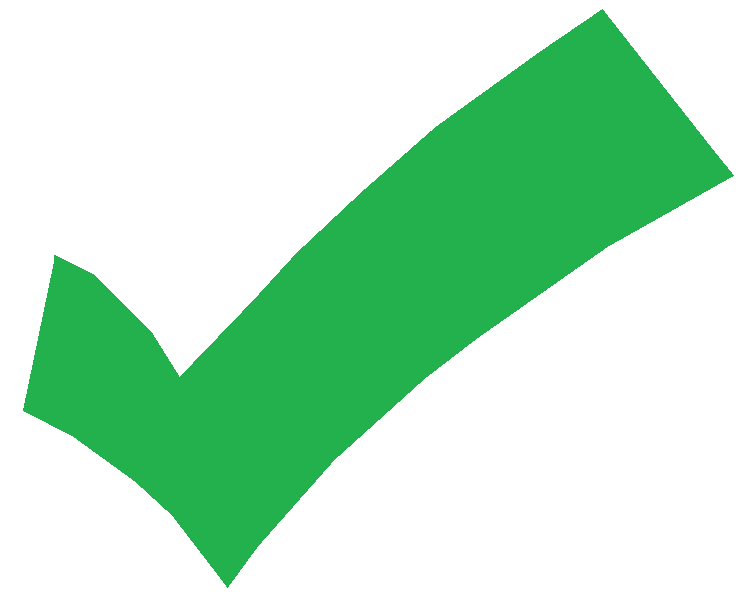 We are here
Semantic analysis
Intermediate code generation
Abstract syntax
Tree + Annotations
Intermediate code optimization
Code generation
Final code optimization
3
Target code
Last TimeSemantic Analysis
You should know
Name Analysis
Enforcing scope
Symbol Table
What it is
What it does
Name analysis
What it is
What it does
How it works
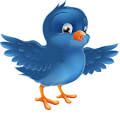 Semantics
4
Lecture OutlineType Systems
Discuss Type Systems
What they are
Why we use them
Type Specification
Formally communicating type systems
Our type system (for the project)
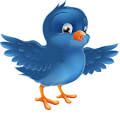 Semantics
5
Specification vs ImplementationDiscussing Type Systems
A big idea in compilers
Thinking at different layers of abstraction
Types are a nice instance
(so were syntax and tokenization)
Today: Specification
Next time: Implementation
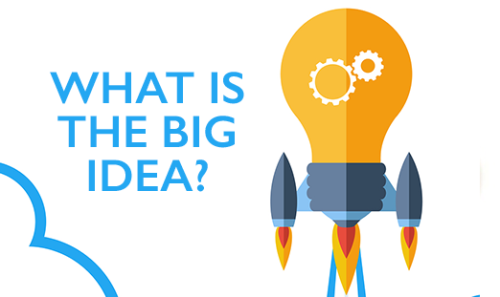 6
Recall: Aim of Semantic AnalysisType Systems – Rationale
Deduce what the programmer meant
Philosophy: don’t let bugs get by
Give programmer means to express intent
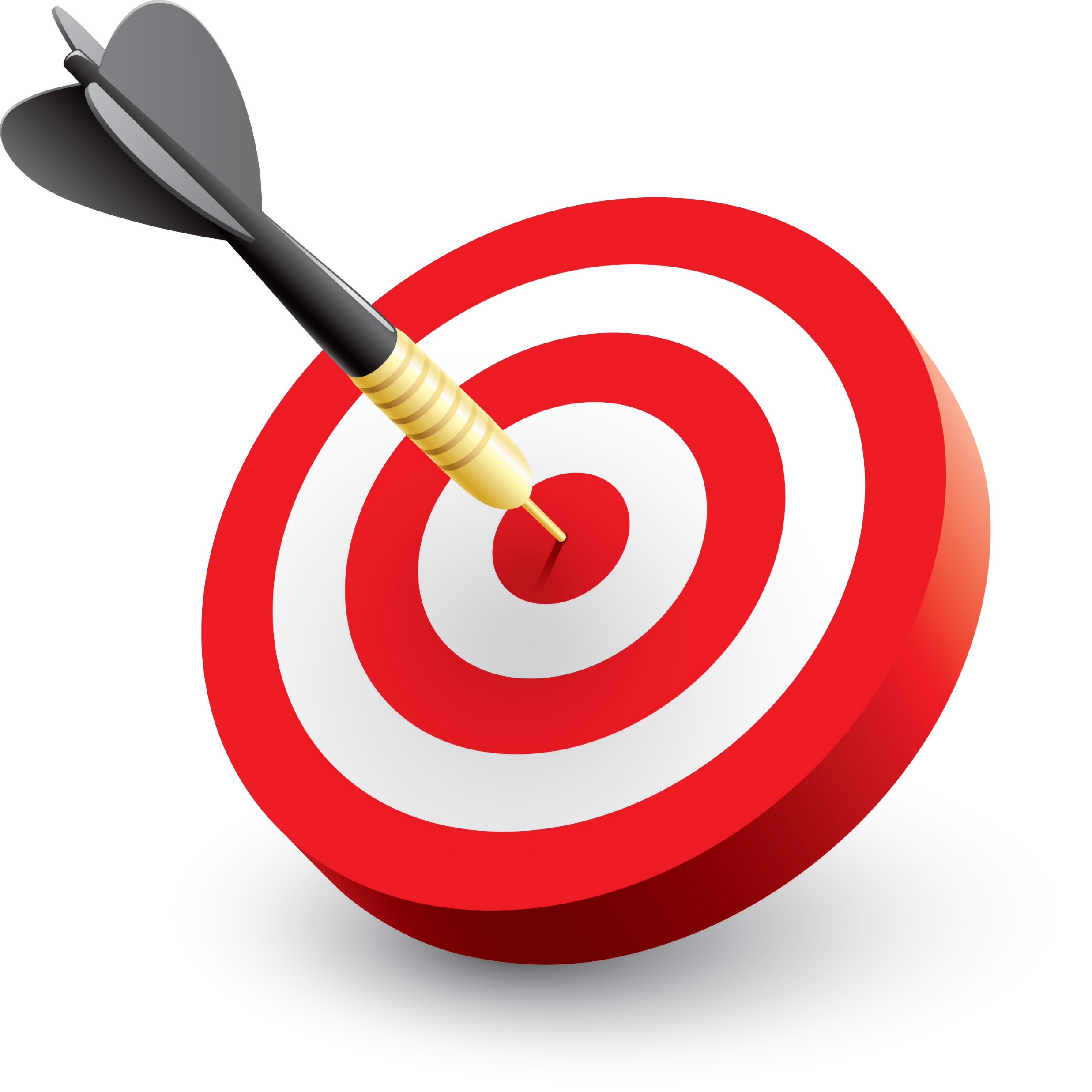 7
Types as Hints From ProgrammerType Systems – Rationale
Types Communicate programmer intention
Compiler can choose the appropriate operation
Compiler can tell if the operations are sensible
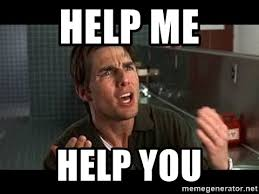 8
What we Mean by “ Type”Type Systems
Short for “data type”
Classification for various kinds of data
A set of possible values which a variable can possess
May imply representation
(perhaps in memory)
int32
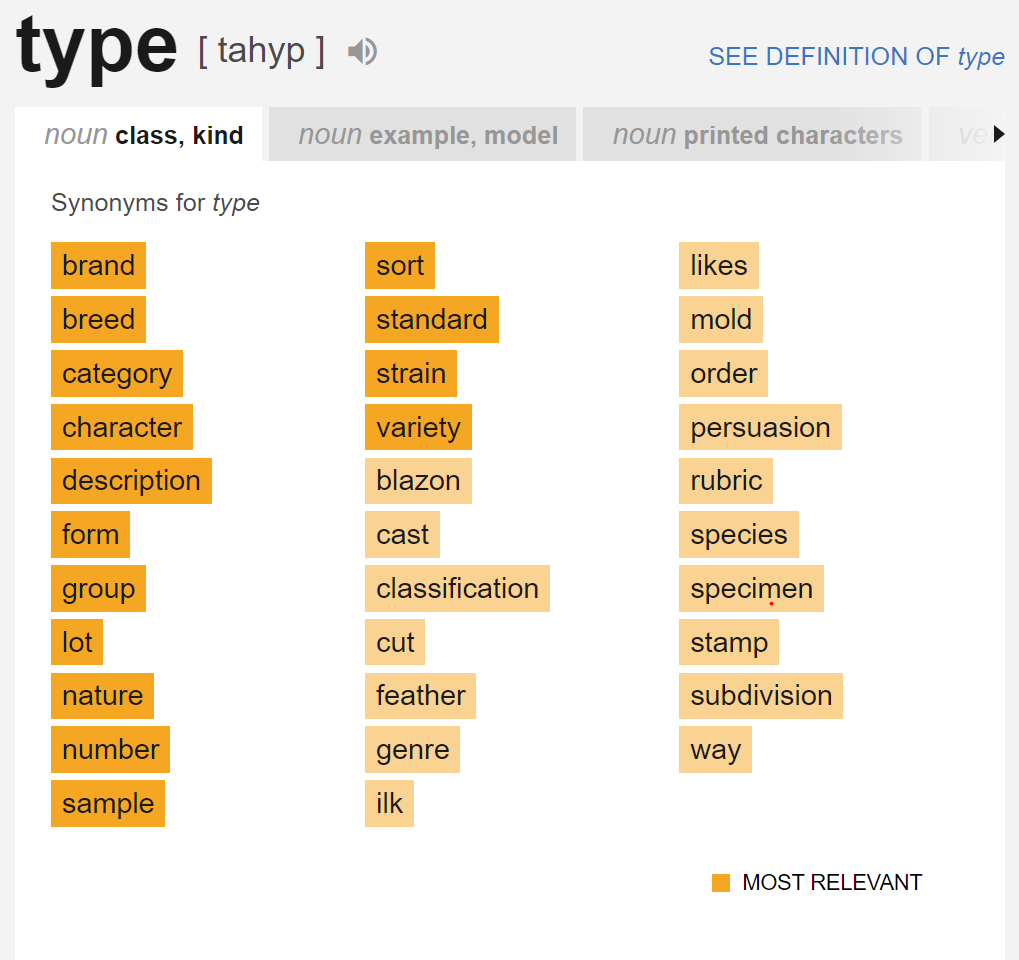 9
Type Systems: The Context for TypesType Systems
Type System: lists types and describes how they may be used
What operations that can be done on member values
How type system may be extended
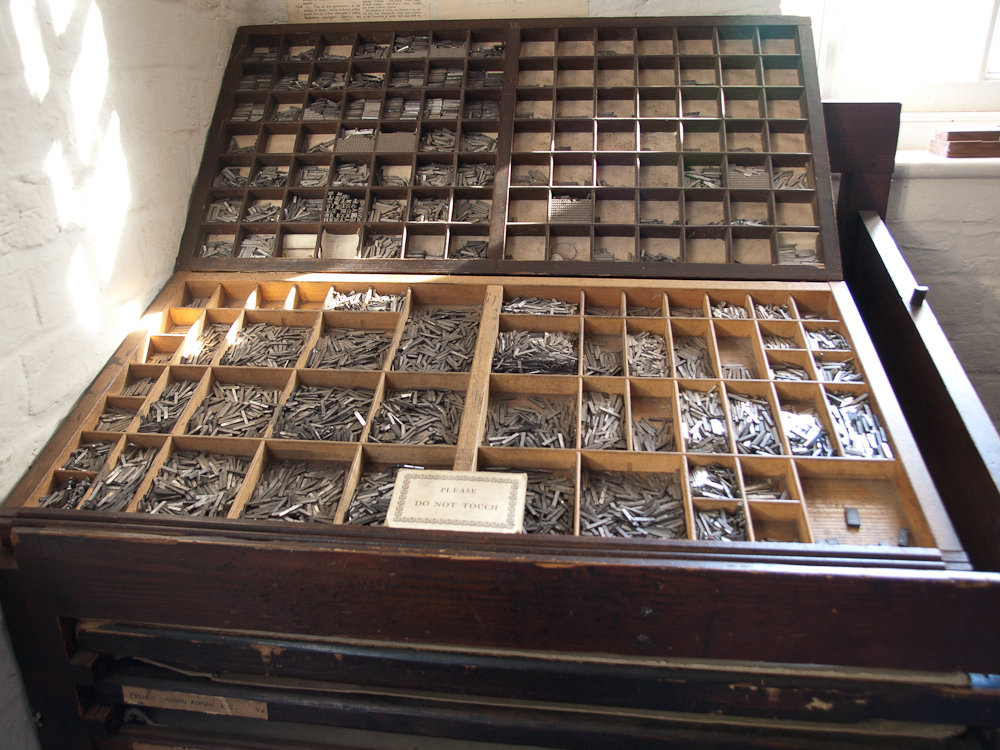 10
Components of a Type SystemType Systems
Base types and means of building aggregate types
int, bool, void, class, function, struct, pointer, reference
A means of determining if types are compatible
Can disparate types be combined? How?
Rules for inferring the type of an expression
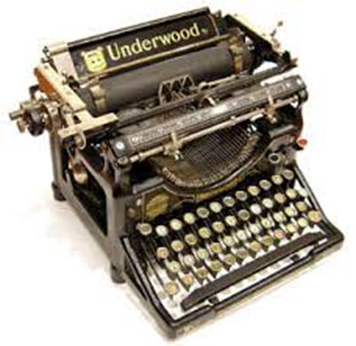 11
Type RulesType Systems
For every operator (including assignment)…
- What types can the operand have?
- What type is the result?
Example:
	double a;
	int b;
	a = b;
	b = a;
Legal in Java, C++
Legal in C++, Illegal in Java
12
Type ConversionType Systems
Defn: Using One Type as a Different Type
May require explicit acknowledgement by user (e.g. casting)
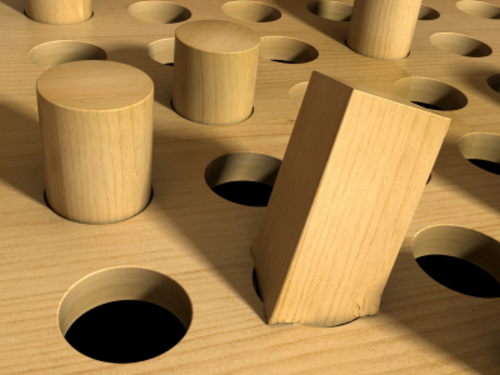 13
Type CoercionType Systems
Defn: Implicit cast from one data type to another
For example: 
 int to unsigned int
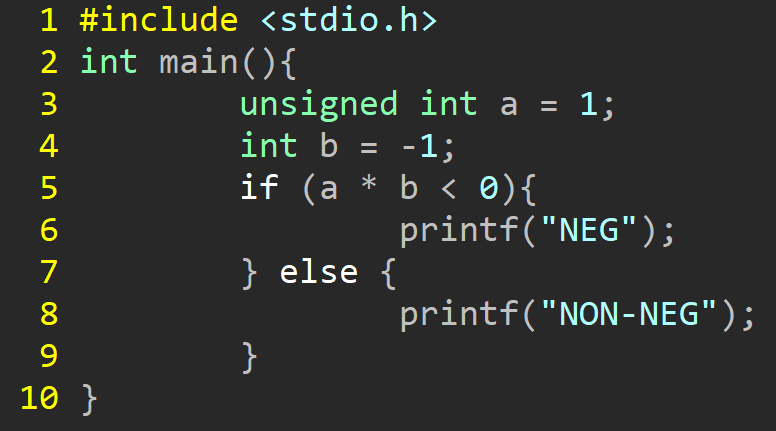 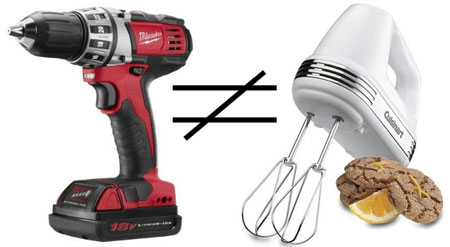 14
Type PromotionType Systems
A narrow form of coercion
When destination type can represent the source type without loss of precision
float to double (ok)
double to float (not ok)
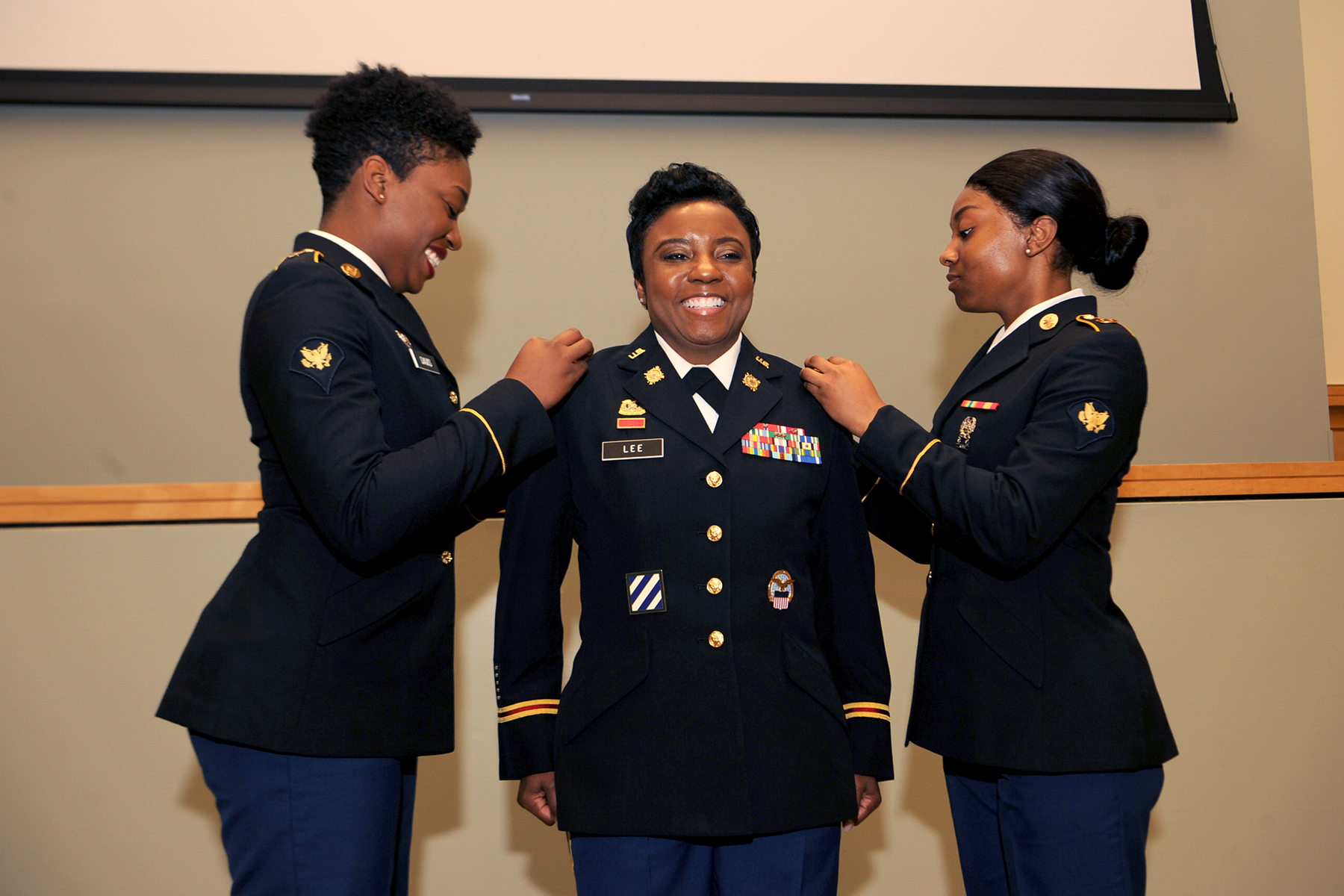 A promotion ceremony
15
SubtypingType Systems
When a more narrow type can be used in place of a another
Explicit inheritance / class hierarchy
class Lunch
class Sandwich: public Lunch
class Soup: public Lunch
class Hotdog: public Sandwich
16
Duck TypingType Systems
Defn: Type is defined by the methods and properties
“If it walks like a duck and talks like a duck, it’s a duck”
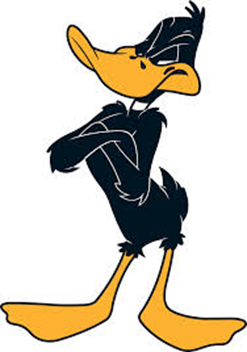 17
Duck Typing: ExampleType Systems
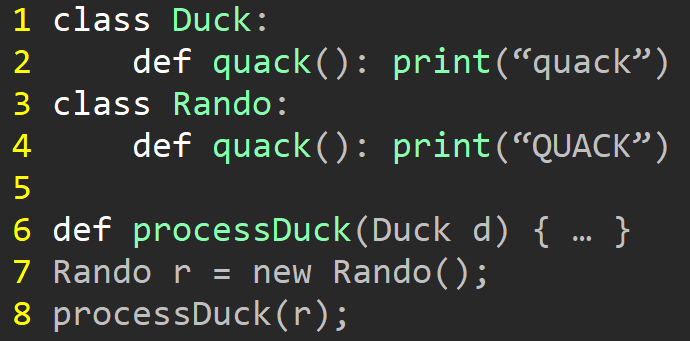 18
Duck PunchingType Systems
Defn: Type defined by the methods/properties at time of use
“If it walks like a duck but isn’t giving you the noise you want, 
 punch it until it quacks. Now it’s a duck”
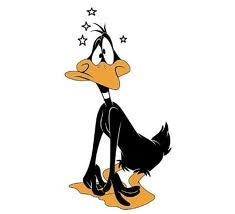 19
Brief Aside: Duck PunchingType Systems
Also sometimes called gorilla typing
gorilla (sounds like guerilla)
guerilla (as in covert/secret)
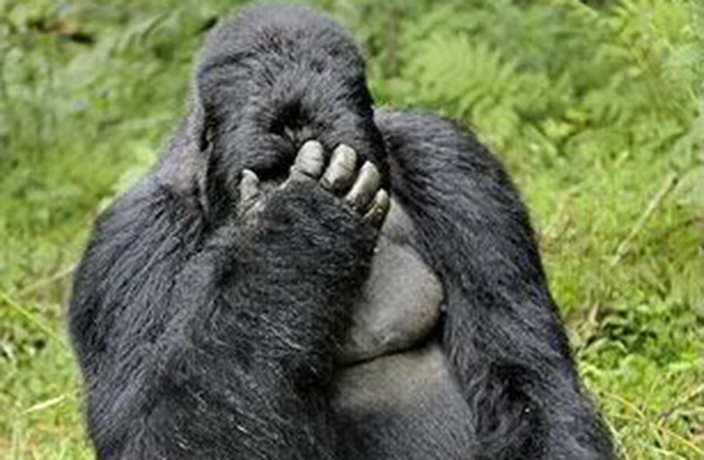 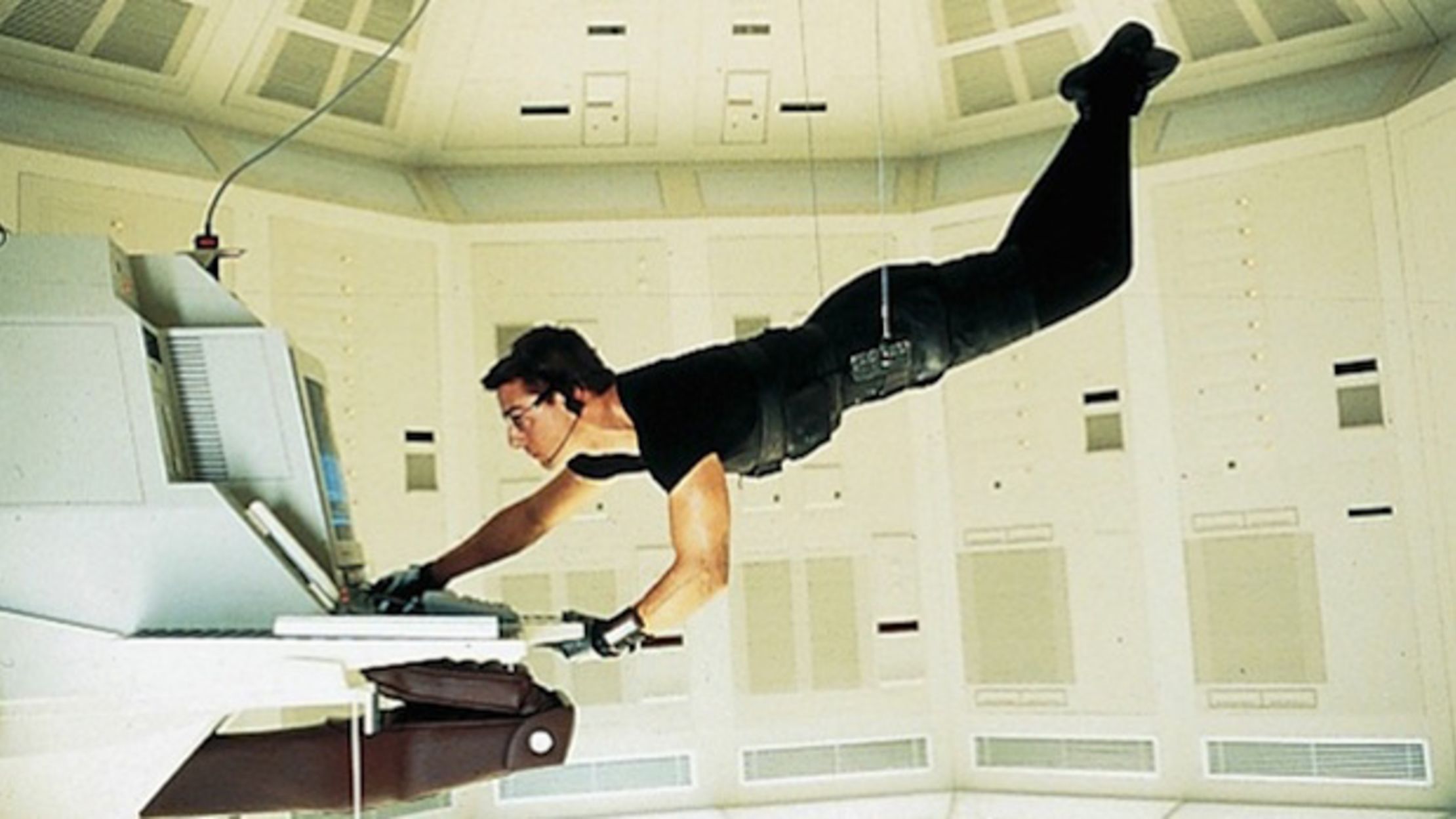 20
Duck Punching: ExampleType Systems
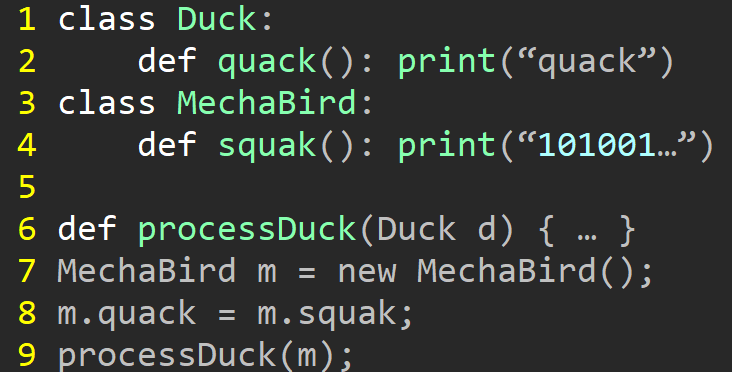 class Duck:
    def quack(): print(“quack”)
class MechaBird:
    def squak(): print(“101001…”)

def processDuck(Duck d) { … }
MechaBird m = new MechaBird();
m.quack = m.squak;
processDuck(m);
21
Let’s Talk about The Type System Used in the ProjectsType Checking
22
Our Type System: FundamentalsType Checking
Primitive Types
int, bool, short, string, void
Aggregate types
 pointers, functions
Coercion
Bool cannot be used as an int (nor vice-versa)
Short can be promoted to int
Int cannot be demoted to short
23
Our Type RulesOur Type System
Arithmetic operators must have int or short operands
Equality operators == and !=
Operands must have same type
CANNOT be applied to functions
CAN be applied to function results
Other relational operators must have int or short operands
Logical operators must have bool operands
24
Type Errors IIOur Type System
Assignment operator
Must have operands of the same type
Can’t be applied to functions
Functions (but CAN be applied to function results)
For sending data to the console
x must be an rval (usable on RHS of an assignment)
For reading data from the console
x must be an lval (usable on LHS of an assignment)
Condition of if and condition of while must be boolean
25
Type Errors IIIOur Type System
Invoking (calling) something that’s not a function
Invoking a function with 
Wrong number of args
Wrong type of args
Returning a value from a void function
Not returning a value in a non-void function
Returning a wrong type of value in a non-void function
26
SummaryType Systems
Invoking (calling) something that’s not a function
Invoking a function with 
Wrong number of args
Wrong type of args
Returning a value from a void function
Not returning a value in a non-void function
Returning a wrong type of value in a non-void function
27
Upcoming Project: P3Type Systems
Implement name analysis
28
29
Formalizing Type SystemsDetour: Ungraded Material
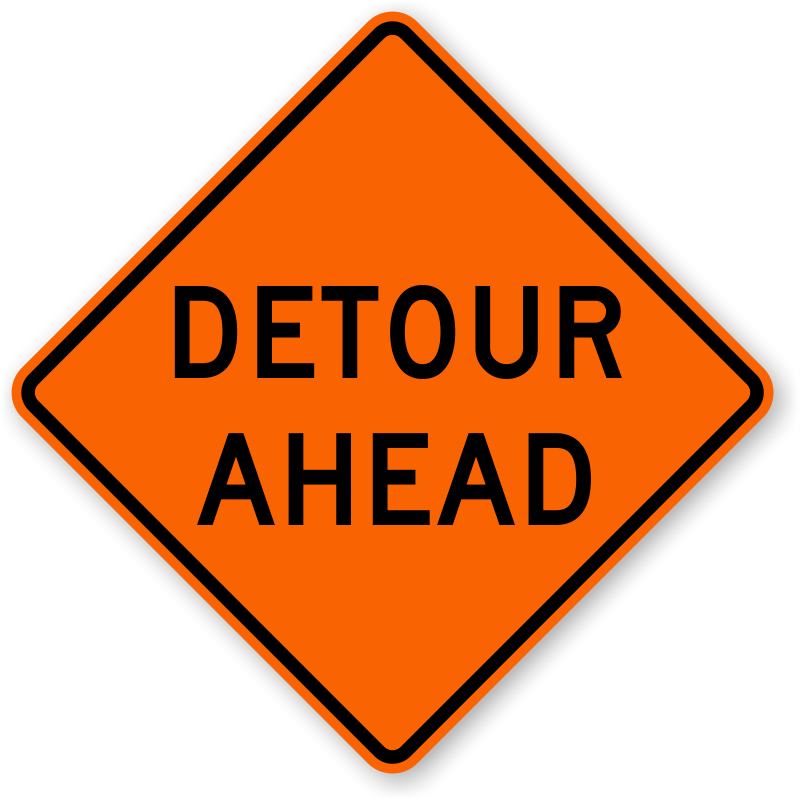 30
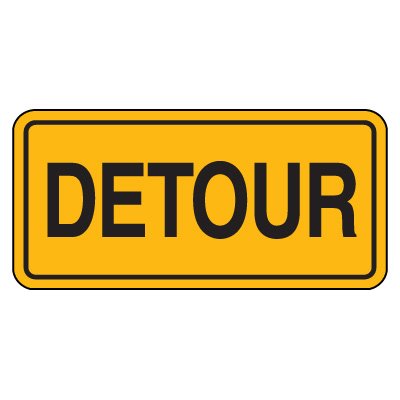 Representing Type SystemsFormal Type Systems
(rule name)
…
(annotations)
31
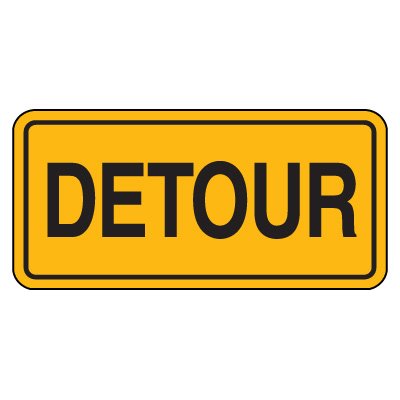 JudgementsFormal Type Systems
Example Judgements
32
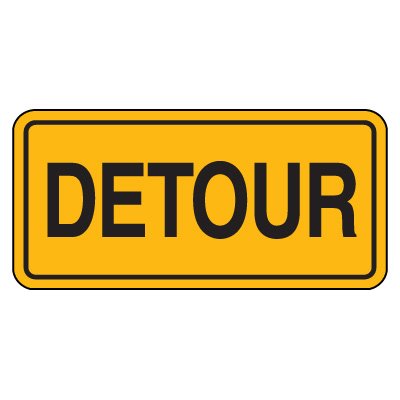 RulesFormal Type Systems
(rule name)
…
Example type rules
(Val +)
(Val 1)
33
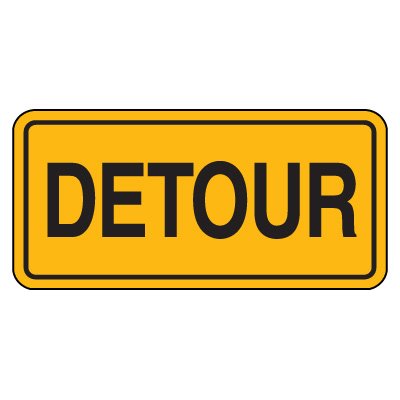 Proof TreesFormal Type Systems
By (Val 1)
By (Val 1)
By (Val +)
Example type rules
(Val +)
(Val 1)
34
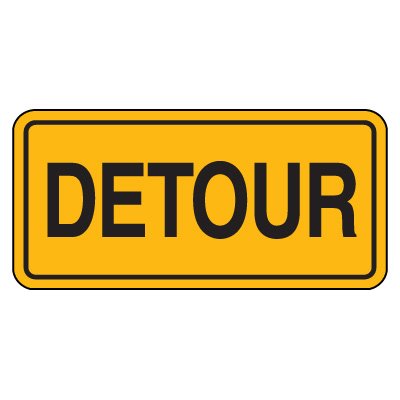 Well-TypednessFormal Type Systems
A way to express that  the program can be correctly typed
Basic Scheme
State rules for language constructs
Well-typed if it can be placed at root of a complete proof tree
Hypothetical proof tree
By (Val 1)
By (Val 1)
By (Val +)
35
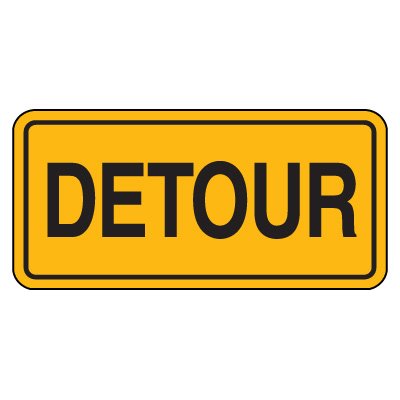 Example Type RulesFormal Type Systems
(val arr-len)
(val arr-elt)
(val arr-alloc)
36
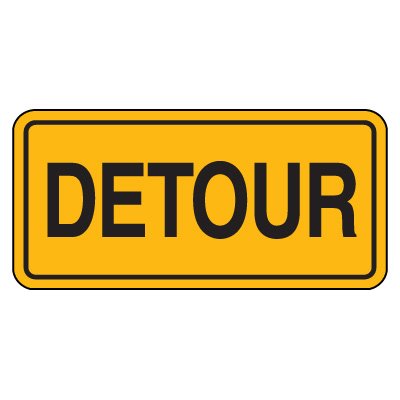 Example Type RulesFormal Type Systems
(val stmt)
Where statement S 
contains only expression E
37
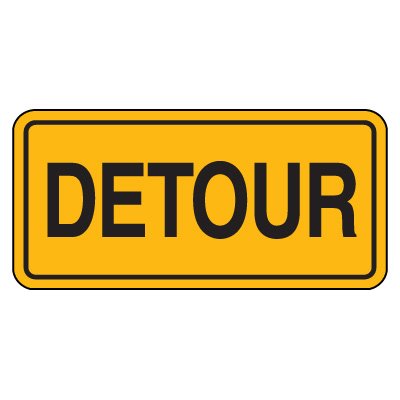 Example Type RulesFormal Type Systems
(val sequence)
38
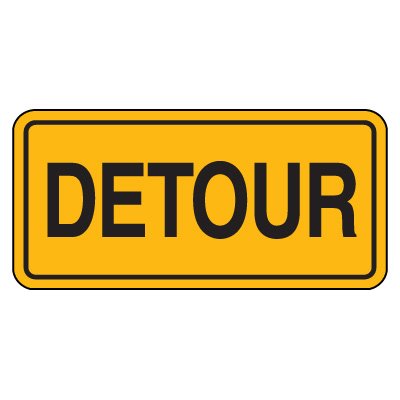 Example Type RulesFormal Type Systems
(val declaration)
39
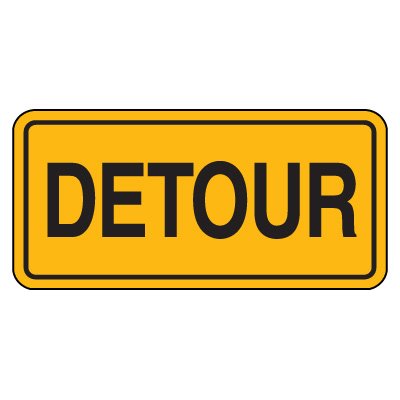 Example Type RulesFormal Type Systems
(val fn-call)
40
Formal Type SystemsEnd Detour: Done with Ungraded Material
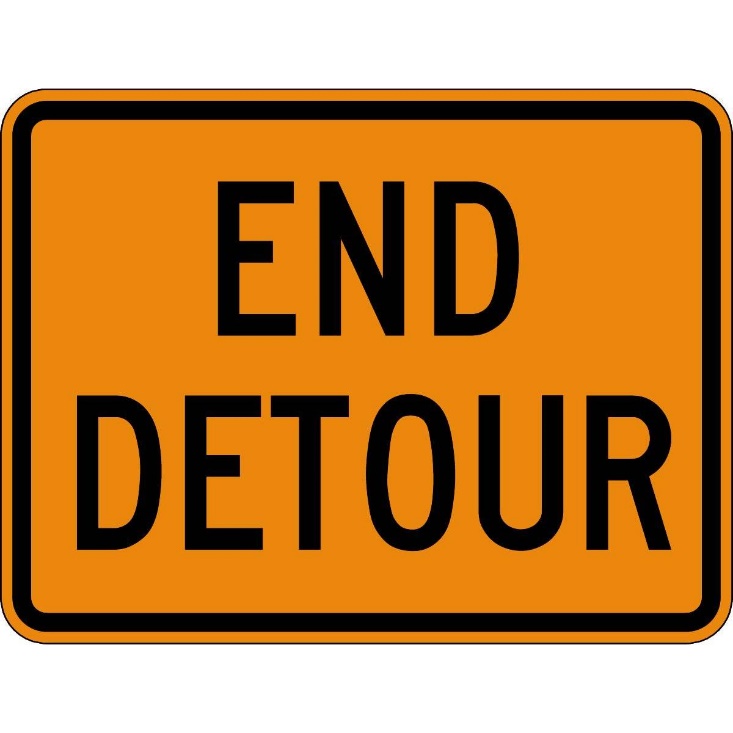 41